مسألة  ٣
مسألة ٤
الواجب
المقدمة
مسألة ١٠
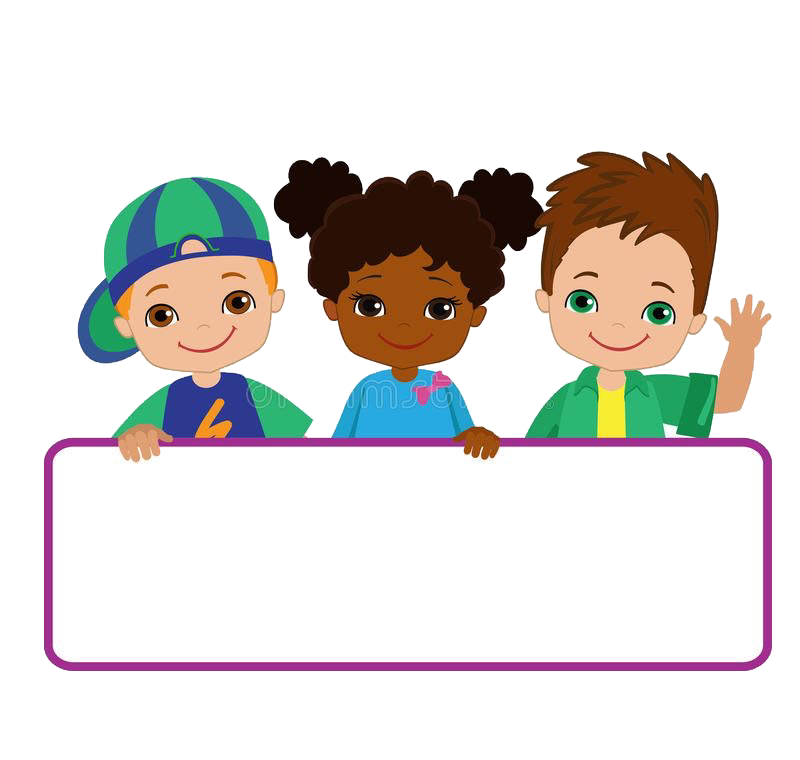 التاريخ
الحصة
الفصل الخامس : القياس،الطول والكتلة والسعة
الفصل
٥-٣ مهارة حل المسألة استعمال مقياس مرجعي
صفحة ٦٦
مسألة  ٣
مسألة ٤
الواجب
مسألة ١٠
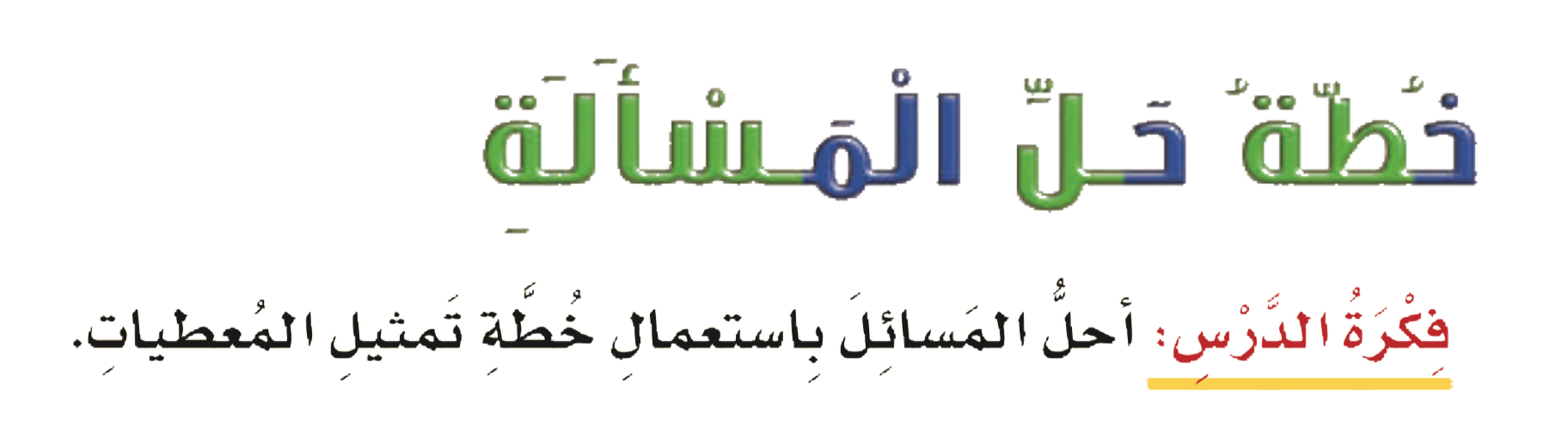 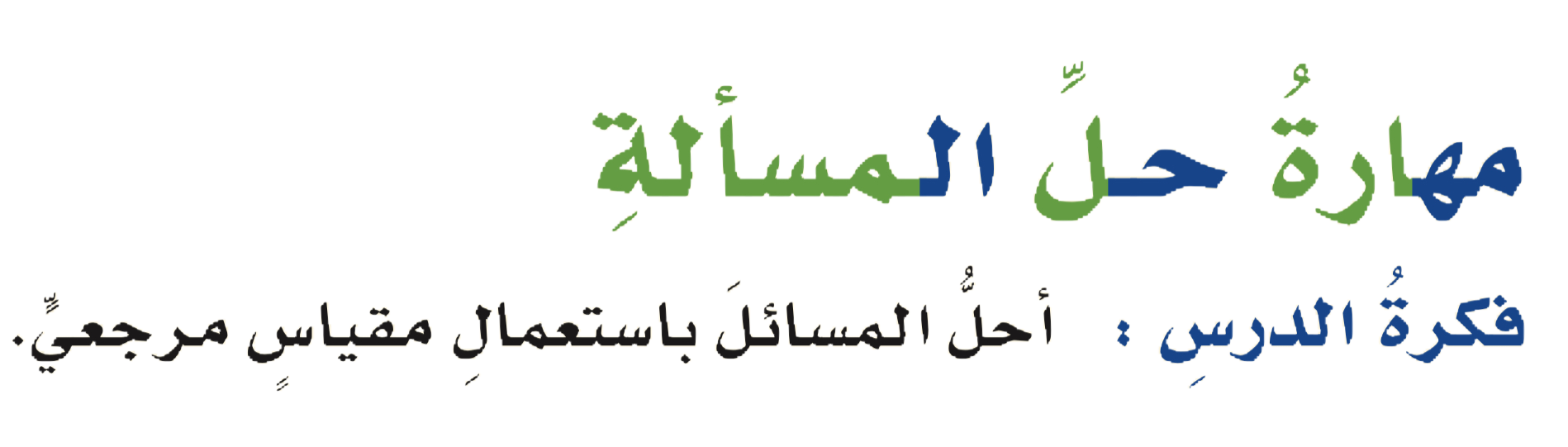 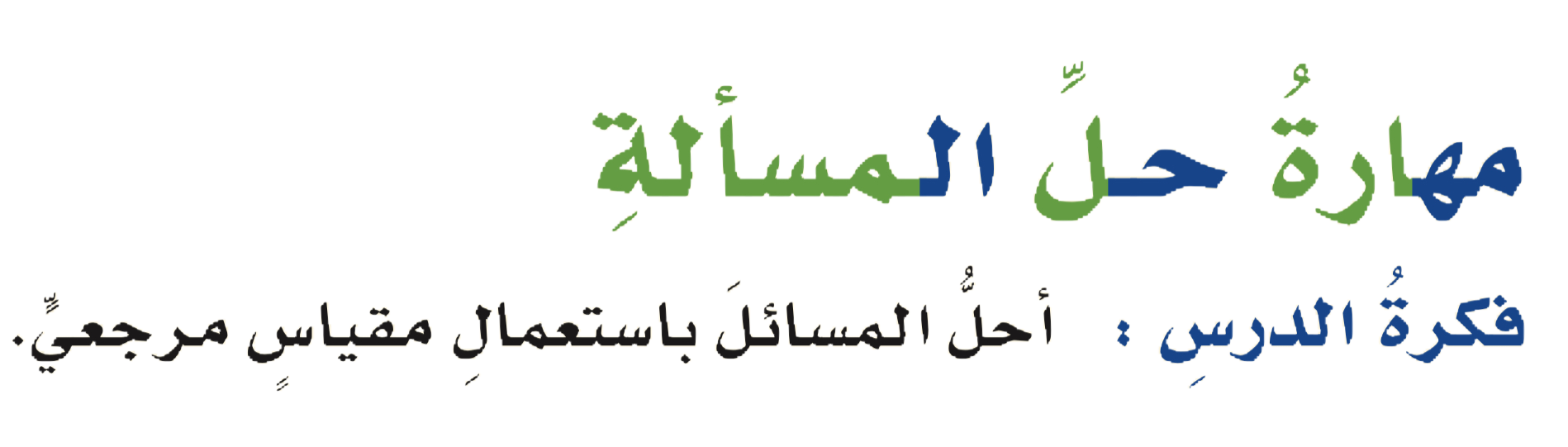 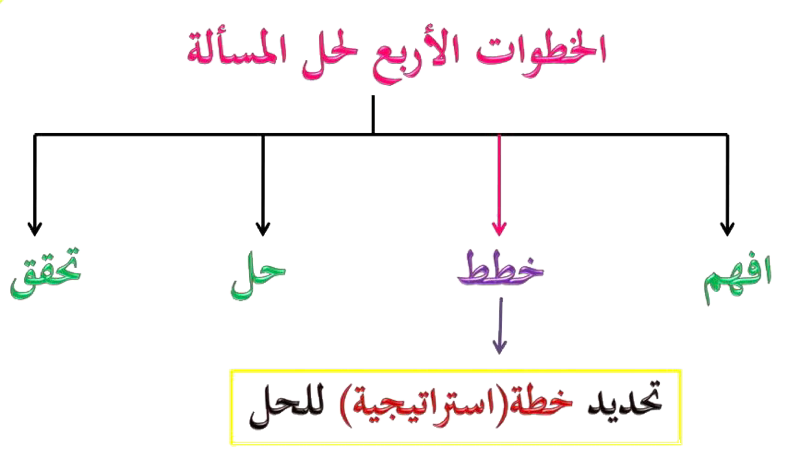 المهارة ٦:   كتابة نتائج تجربة احتمالية
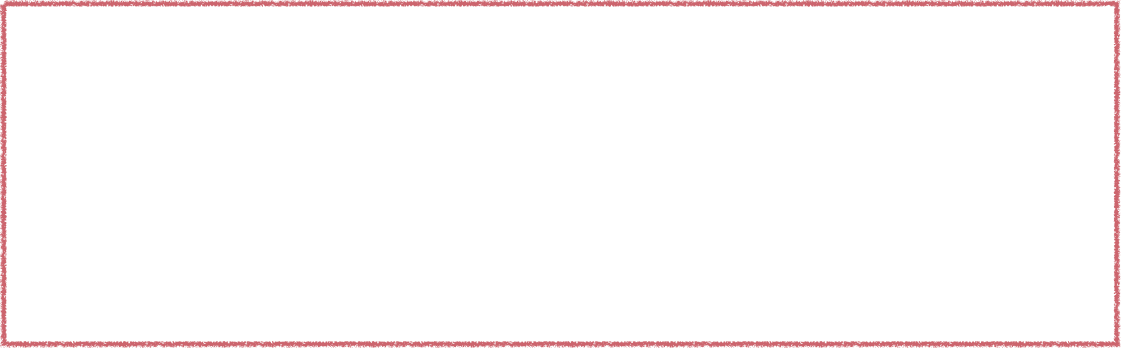 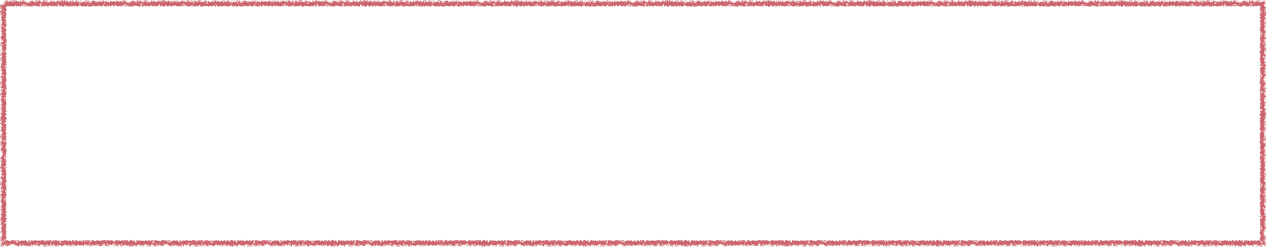 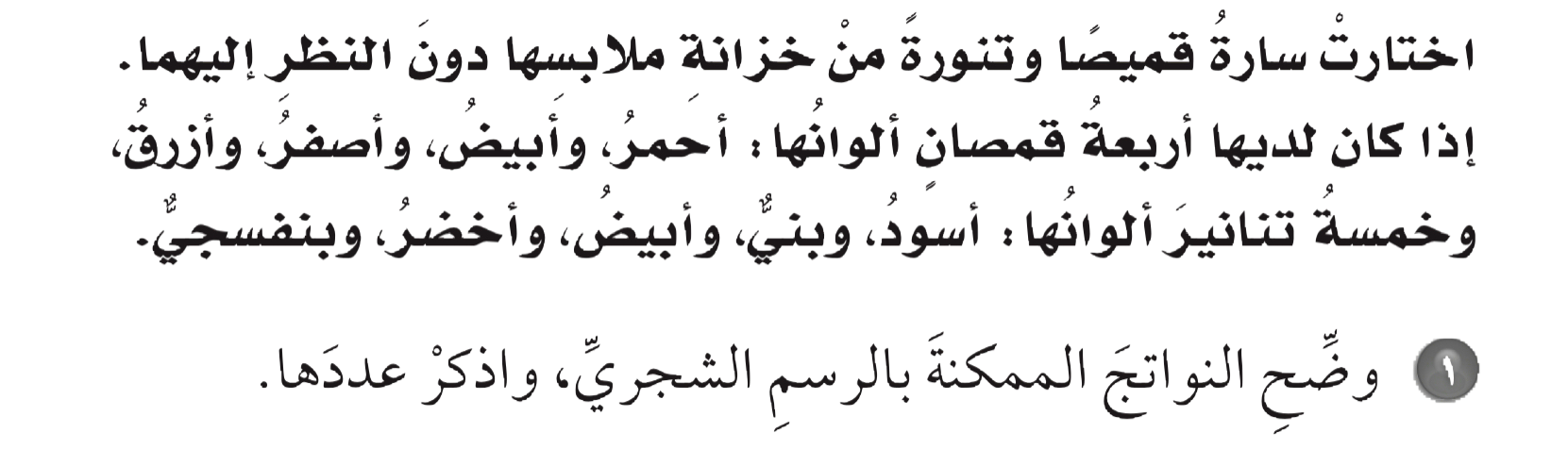 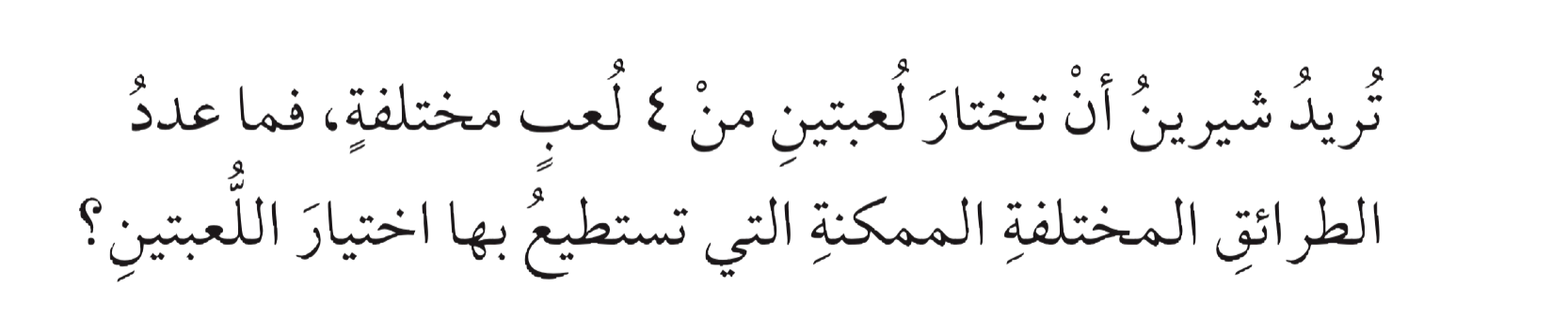 مسألة  ٣
مسألة ٤
الواجب
مسألة ١٠
تعزيز مهارة
٣
مسألة ٤
الواجب
المقدمة
مسألة ١٠
الحل
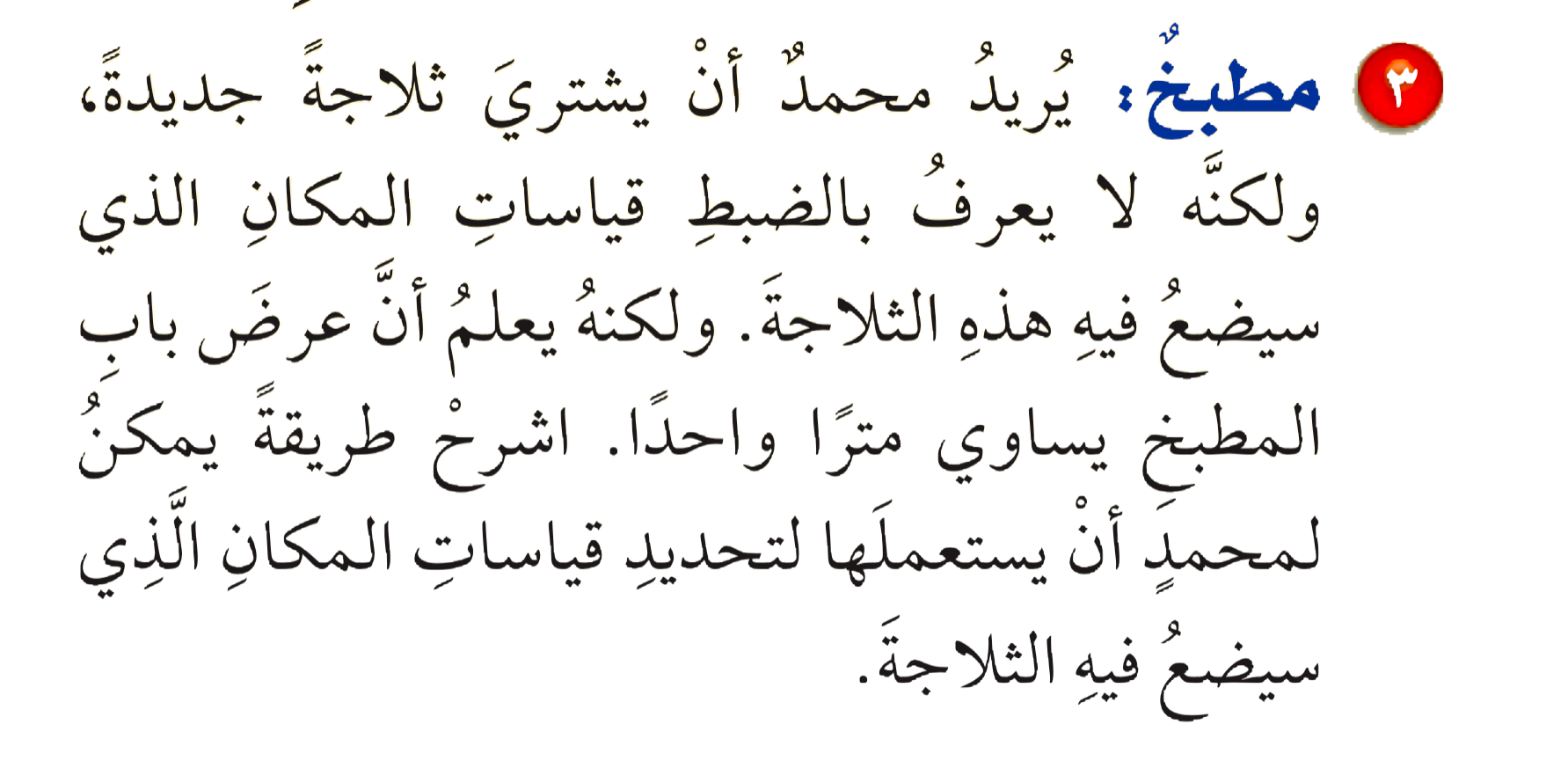 ٥
مسألة ٤
الواجب
المقدمة
مسألة ١٠
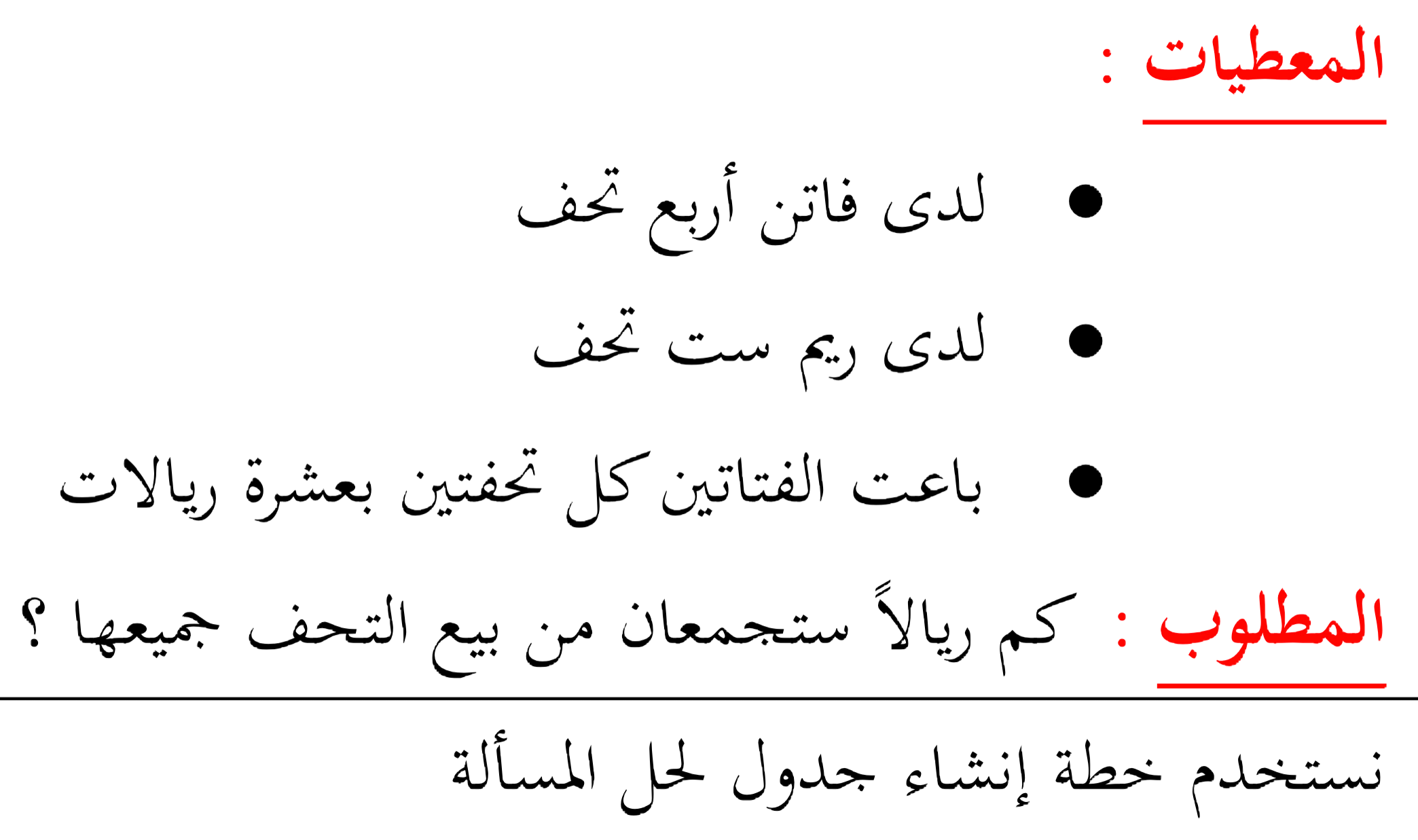 يريد محمد أن يشتري ثلاجة جديدة 
لا يعرف محمد قياسات المكان الذي سيضعها فيه
 ويعلم محمد أن عرض باب المطبخ يساوي مترا واحدا
اِفهم
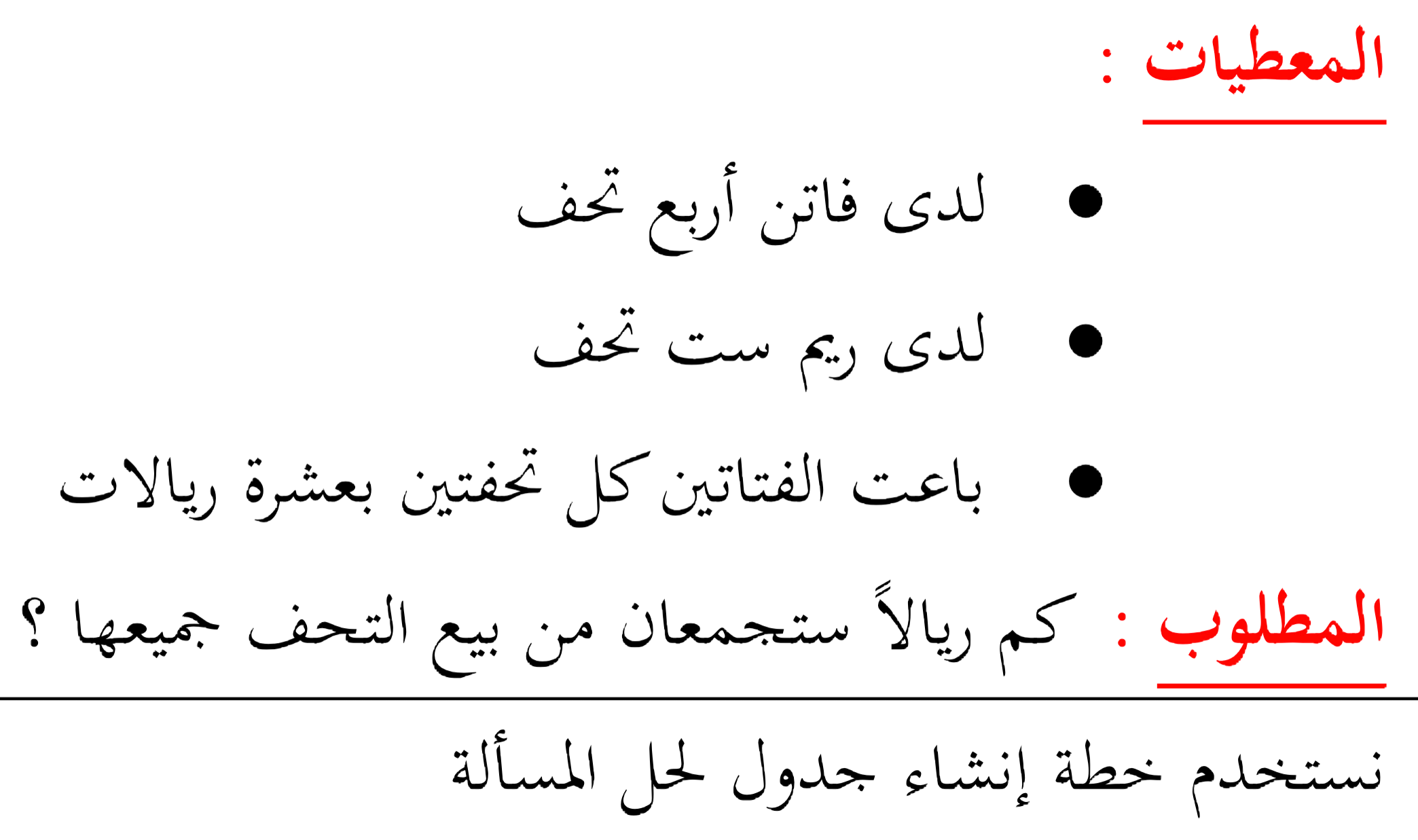 شرح طريقة يمكن لمحمد أن يستعملها لتحديد قياسات المكان الذي سيضع فيه الثلاجة استعمل
استعمال مقياس مرجعي.
خطط
٣
مسألة ٤
الواجب
المقدمة
مسألة ١٠
يقطع خيطا ( أو شريطا أو حبلاً ) طوله بعرض الباب أي ١ م ، 
ثم يحدد عدد مرات طول الخيط المساوية لقياسات المكان الذي سيضع فيه الثلاجة
حل
بما أن طول الشريط مساوي لعرض باب المطبخ ام فالإجابة معقولة
تحقق
٤
مسألة  ٣
الواجب
المقدمة
مسألة ١٠
الحل
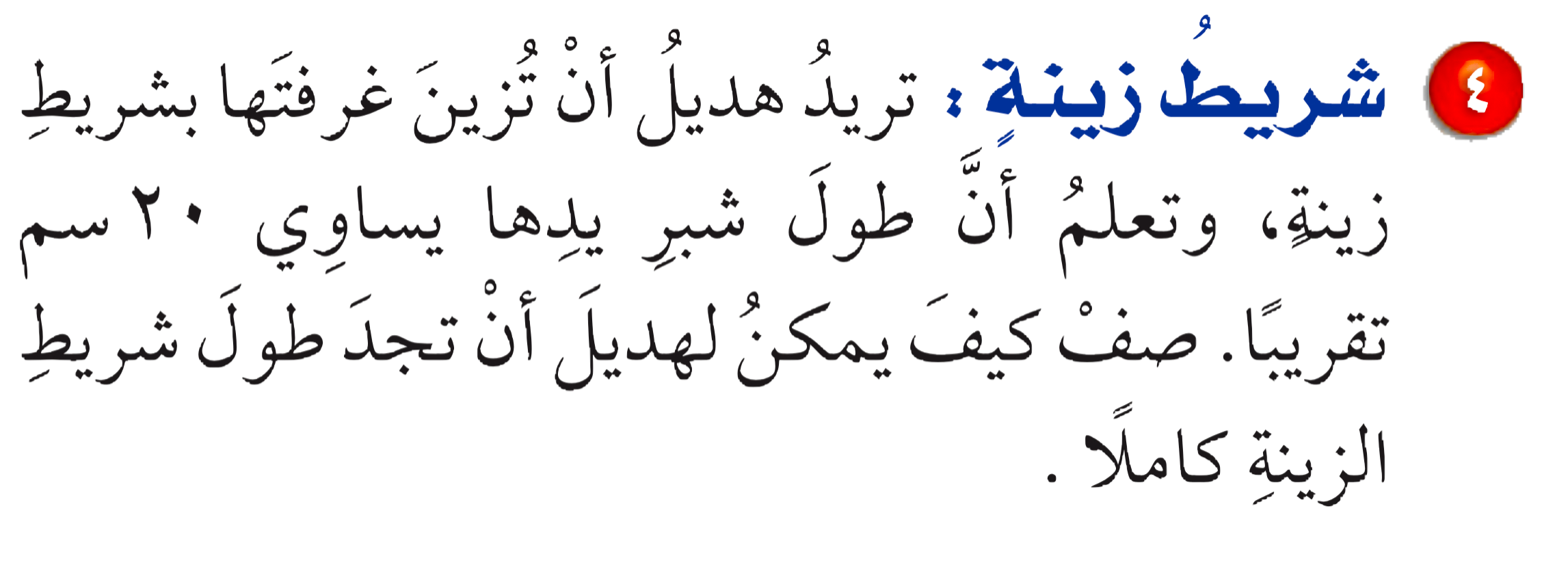 ٤
مسألة  ٣
الواجب
المقدمة
مسألة ١٠
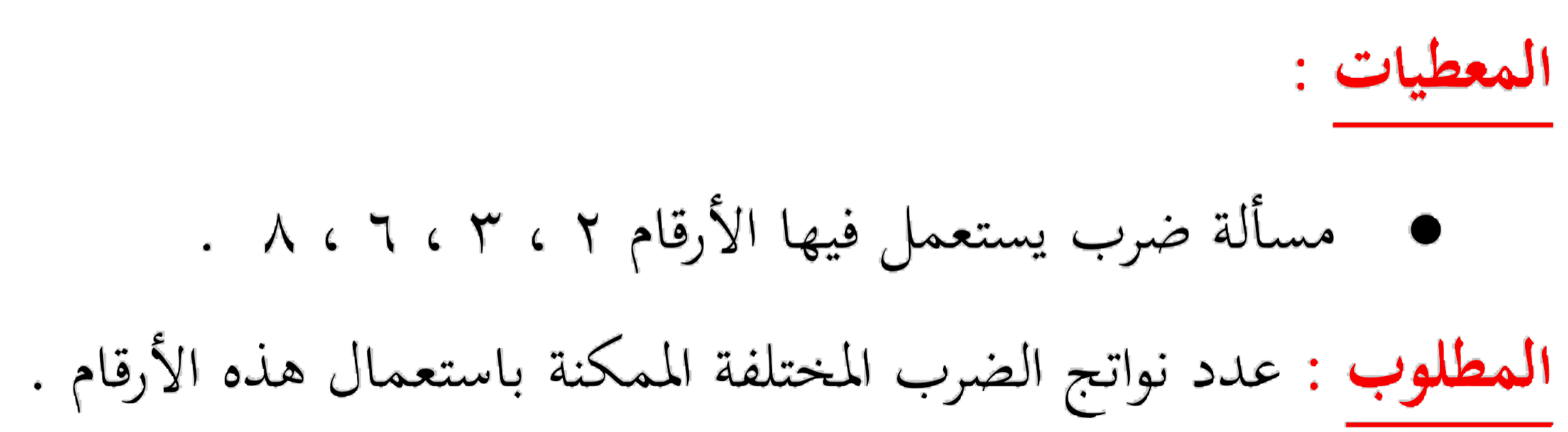 تريد هديل أن تزين غرفتها بشريط زينة
 طول شبر يدها يساوي ٢٠ سم تقريبا
اِفهم
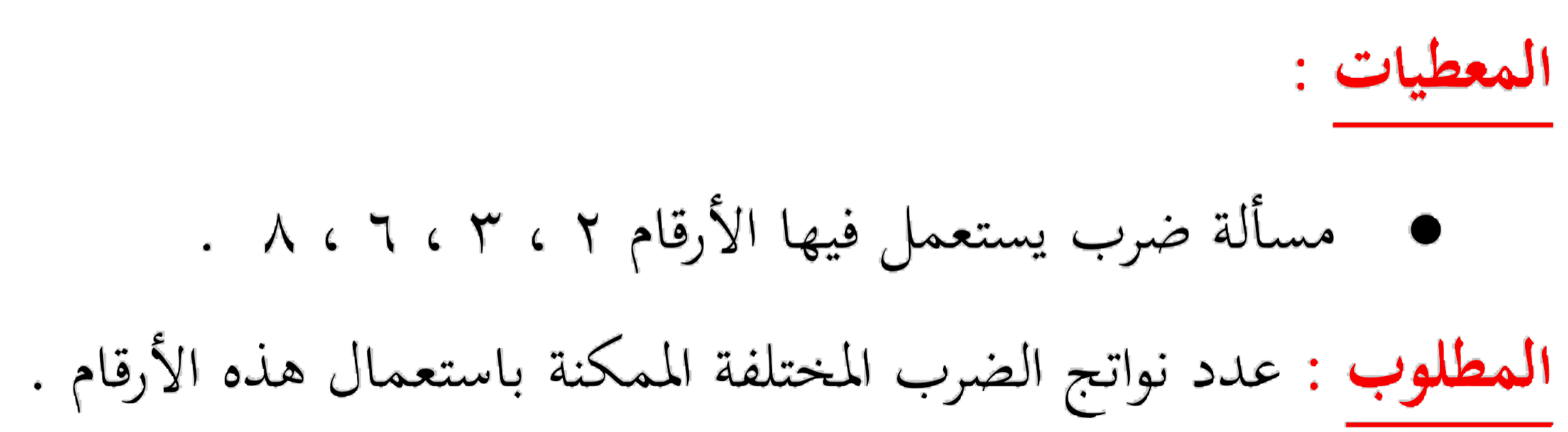 وصف كيف يمكن لهديل أن تحد طول شريط الزينة كاملاً .
خطط
استعمال مقياس مرجعي.
٤
مسألة  ٣
الواجب
المقدمة
مسألة ١٠
تستعمل شبر يدها لقياس شريط زينة ثم تضرب عدد الأشبار في ٢٠ سم ، 
وبذلك يمكنها أن توجد طول شريط الزينة كاملاً .
حل
تحقق
بما أن طول شبر يد هديل يساوي ٢٠ سم تقريبا ، فالإجابة معقولة
١٠
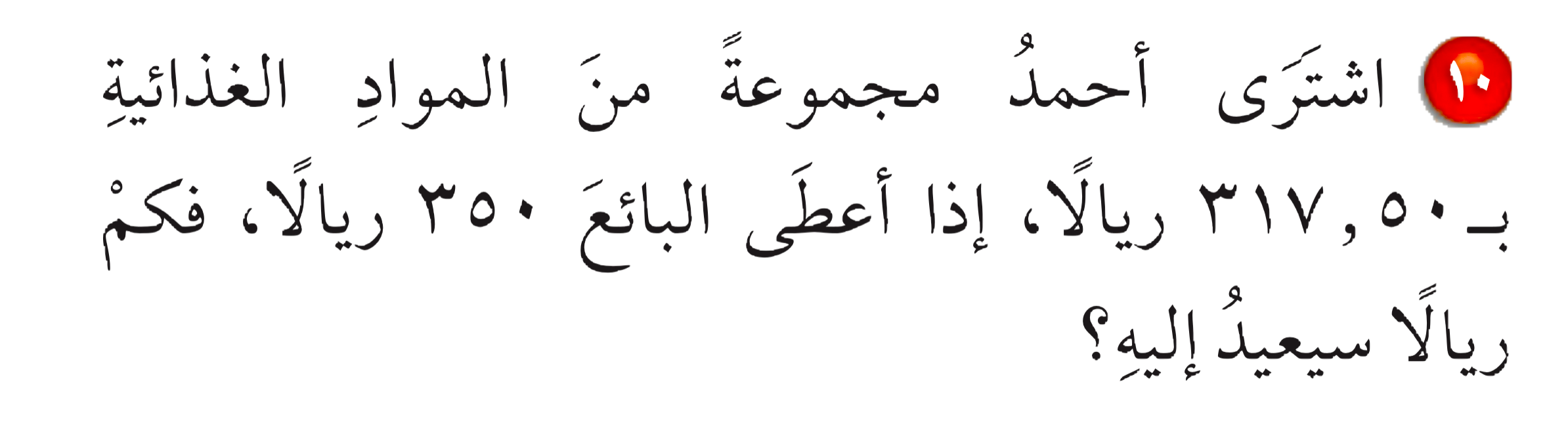 مسألة  ٣
مسألة ٤
الواجب
المقدمة
الحل
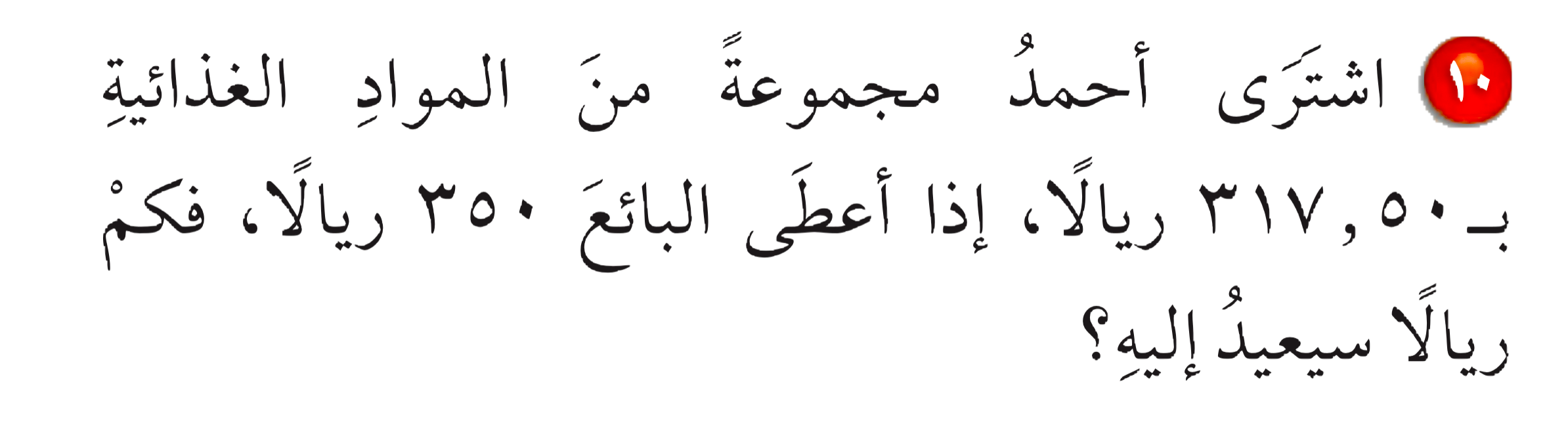 ١٠
مسألة  ٣
مسألة ٤
الواجب
المقدمة
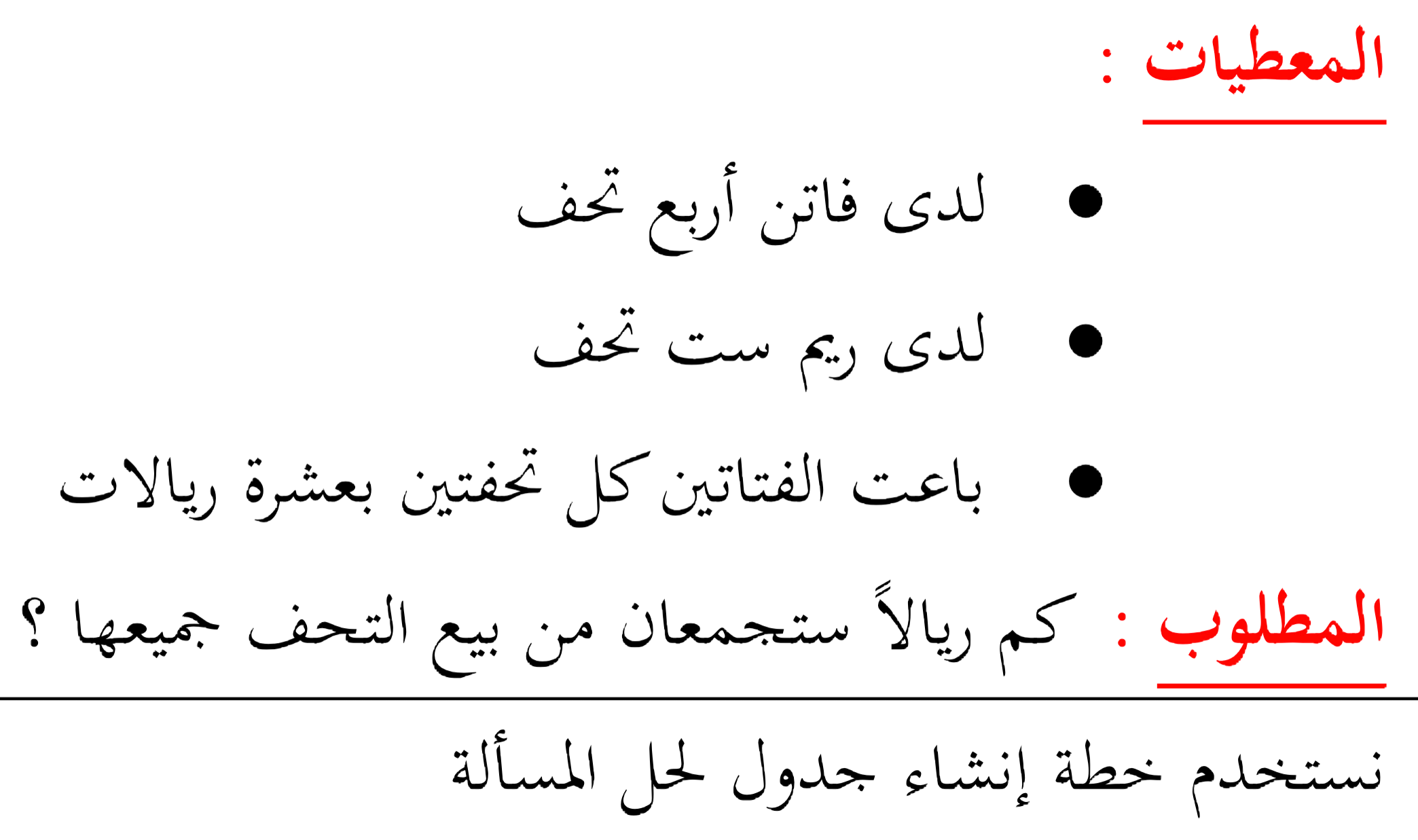 اشترى أحمد مجموعة من المواد الغذائية ب ٣١٧٫٥٠ ريالا
 أعطى البائع ٣٥٠ ريالاً
اِفهم
كم ريالاً سيعيد إليه البائع ؟
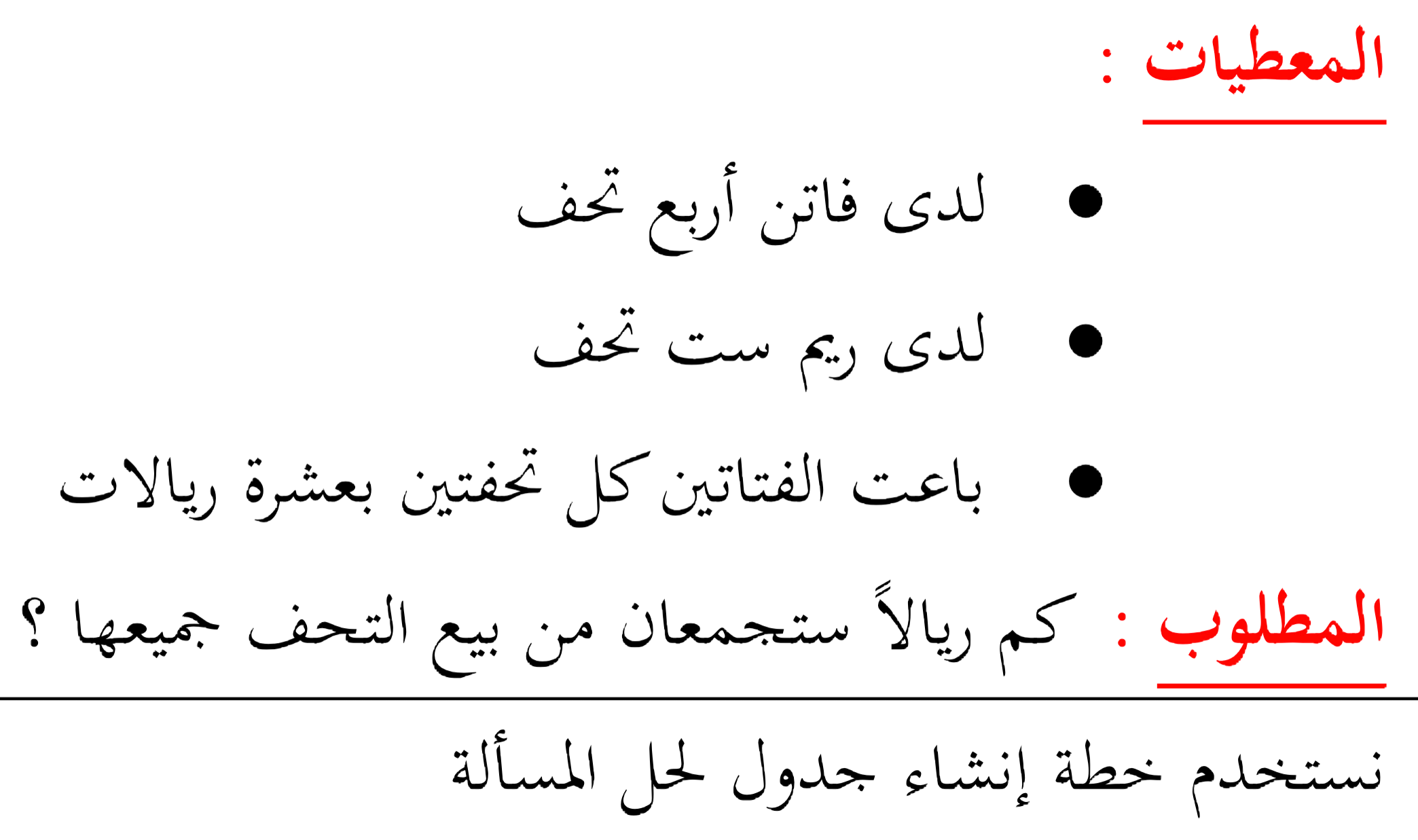 خطط
استعمل خطة التخمين والتحقق .
١٠
مسألة  ٣
مسألة ٤
الواجب
المقدمة
تخمين ( ۱ ) : ٣١٧٫٥٠ + ۳۰ = ٣٤٧٫٥٠ أقل بقليل من ٣٥٠    تخمين غير صحيح
تخمين ( ۲ ) : ٣١٧٫٥٠ + ۳۳  = ٣٥٠٫٥٠ أكبر بقليل من ٣٥٠   تخمين غير صحيح
تخمين ( ۳ ) : ٣١٧٫٥٠ + ٣٢٫٥٠ = ٣٥٠ ،     تخمين صحيح
إذن المبلغ الذي سيعيده البائع لأحمد ٣٢,٥٠ ريالاً
حل
تحقق
٣٥٠ - ٣٢٫٥٠ = ٣١٧٫٥٠ ريالاً وهو المبلغ الذي اشترى به أحمد المواد الغذائية
٧ ، ٩
٦٧
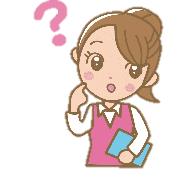 مسألة  ٣
مسألة ٤
المقدمة
مسألة ١٠
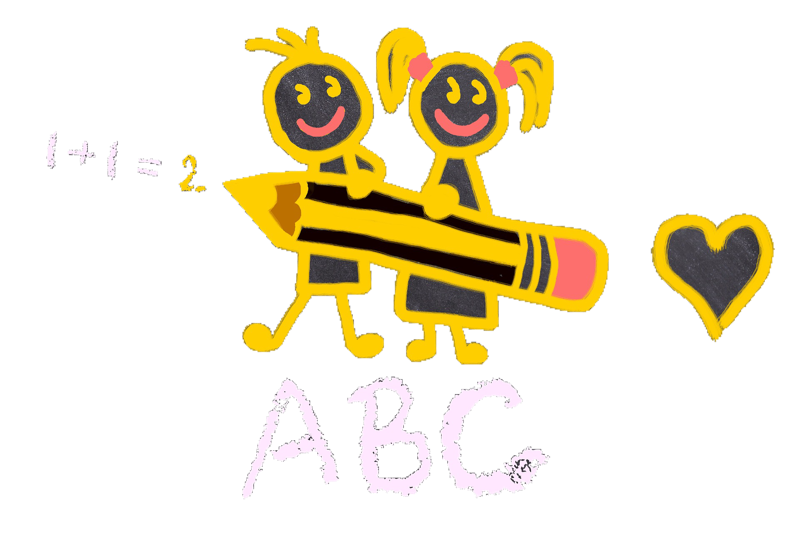 الواجب
صفحة
سؤال
ختاماً
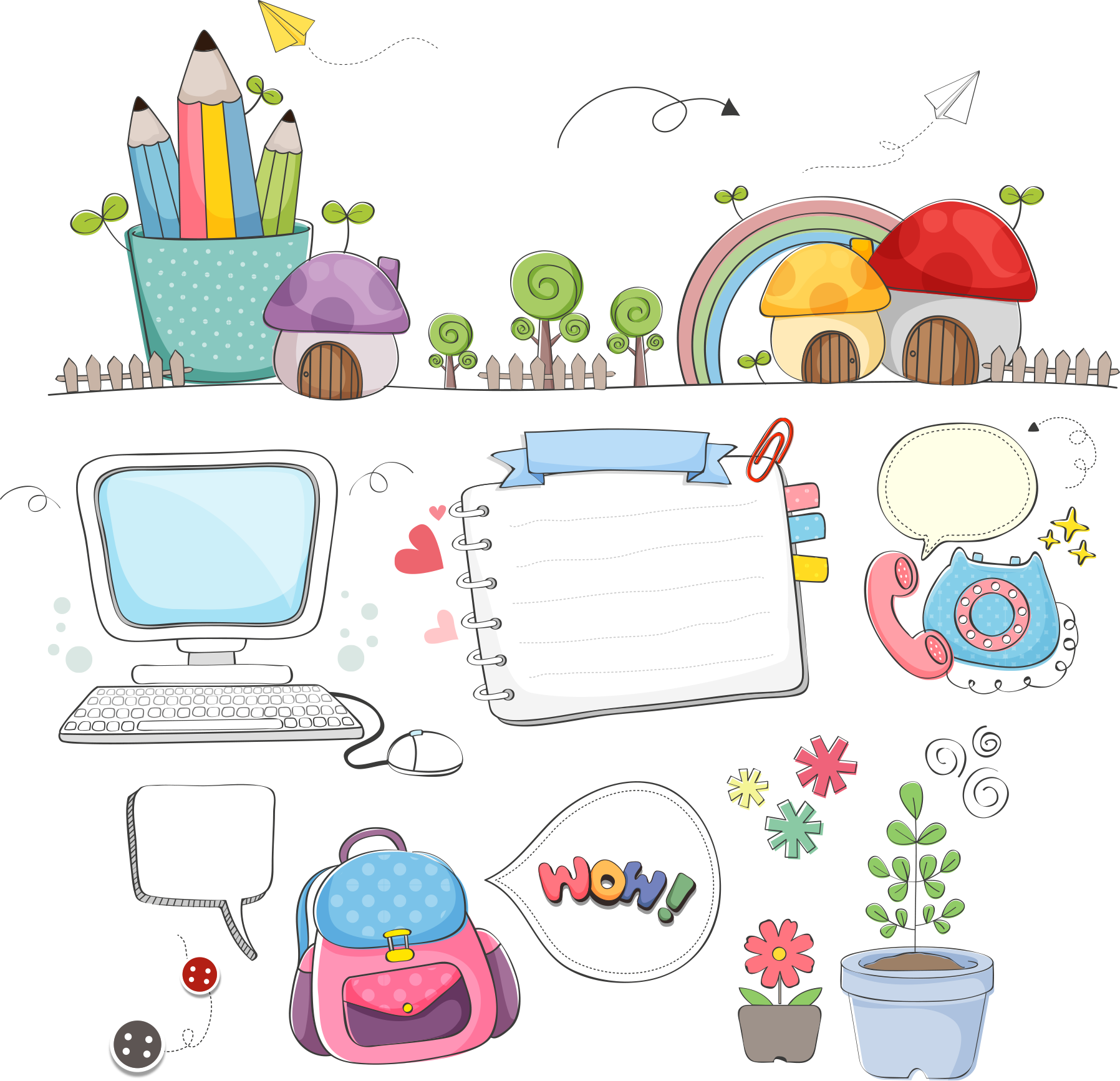 إنّ النجاح هو محصِّلة اجتهادات صغيرة تتراكم يوماً بعد يوم.